MIDDLETON CHENEY
FOOTBALL CLUB
FIRST TEAM
1950-51
SEASON

OXFORD JUNIOR LEAGUE
AND CUPS
April 28th   1951Buckingham Senior Cup Final Played at Fort Meadow Buckingham
Deanshanger  4 v 2   Middleton 
	A. Turvey
	
	
	
	D. Gibbard
	R. Humphries			Goal Scorer	R. Humphries 2
	R. Christie
	
	
	
	
Ref
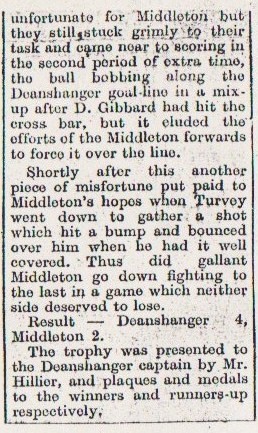